Кинематика
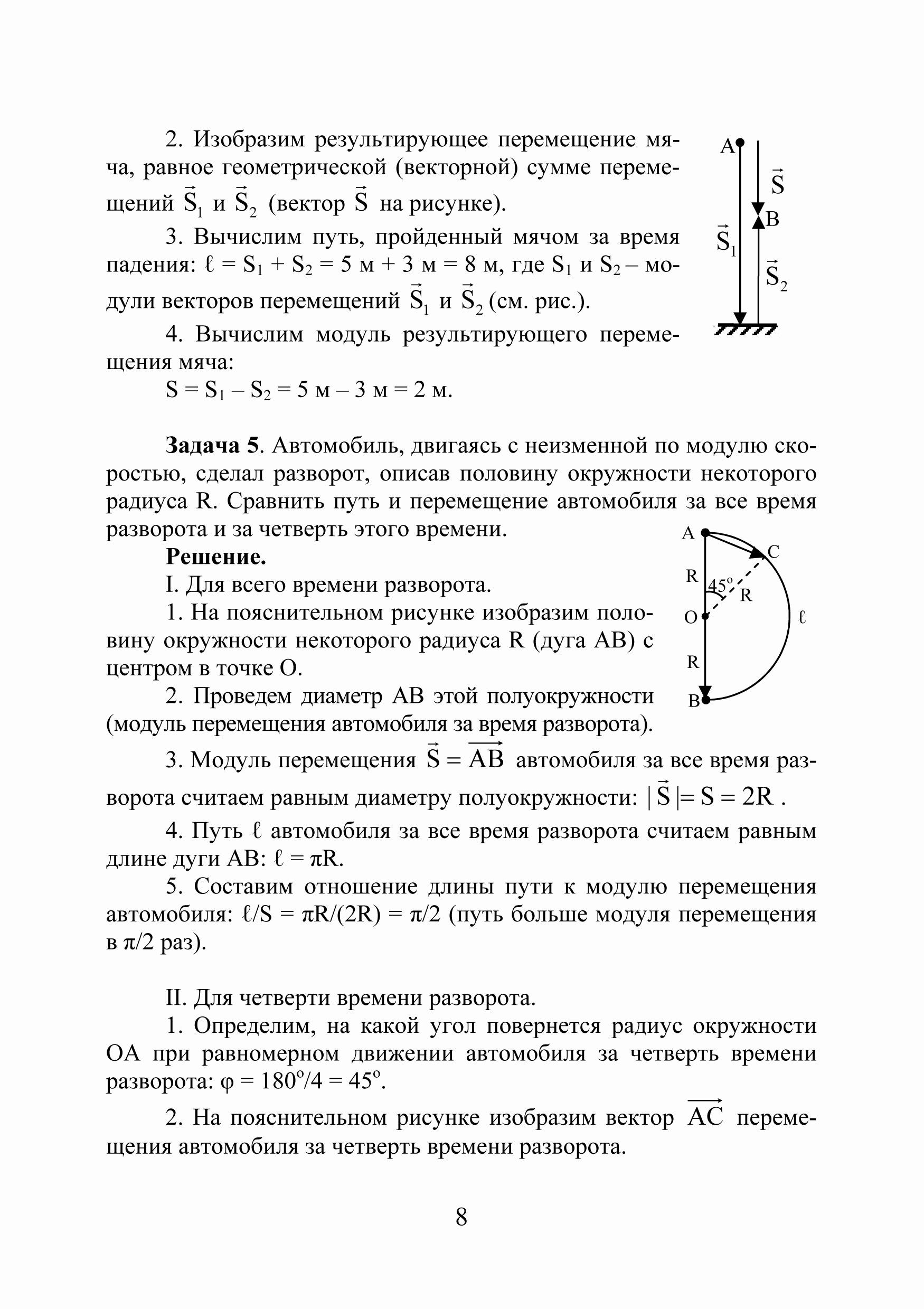 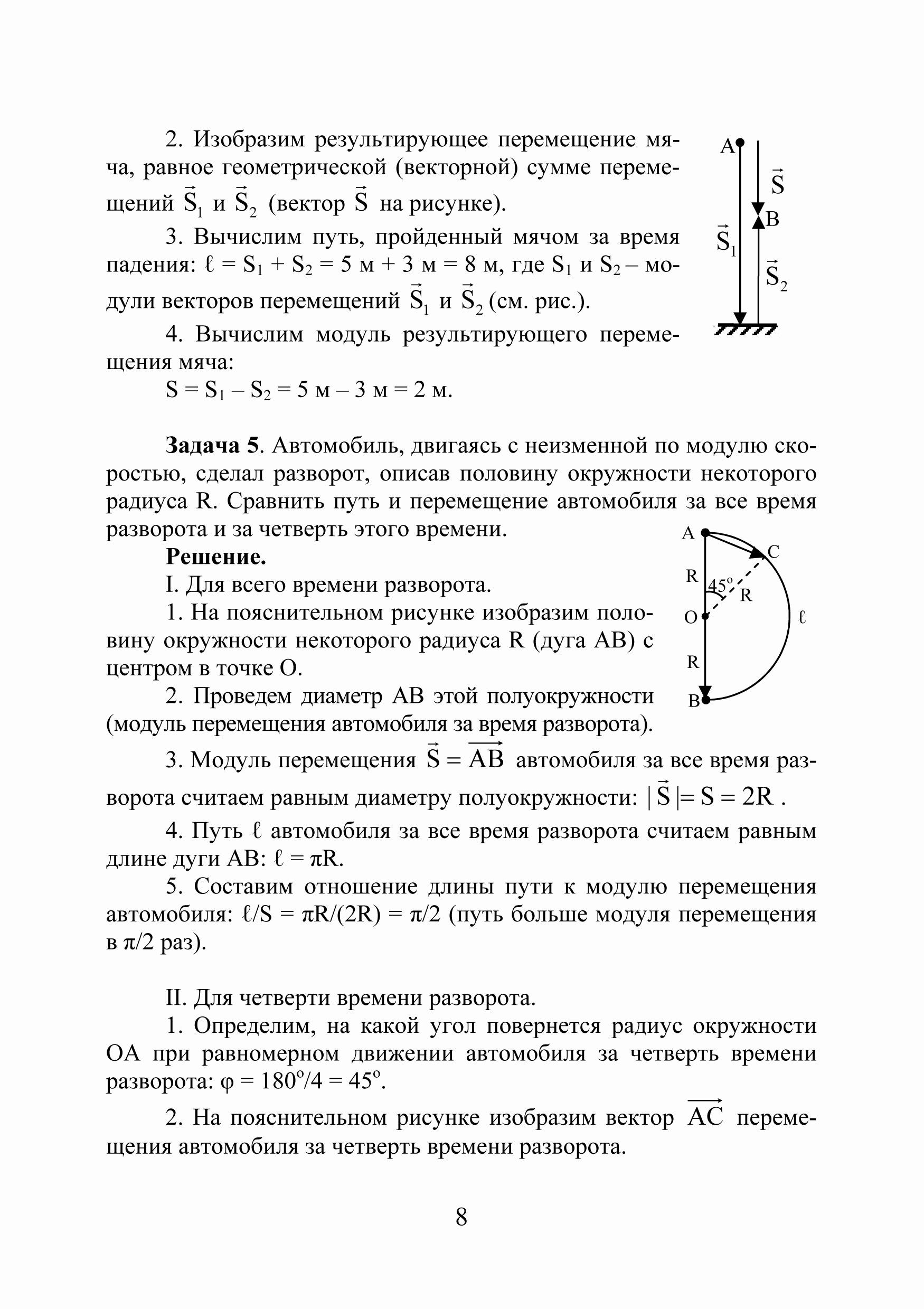 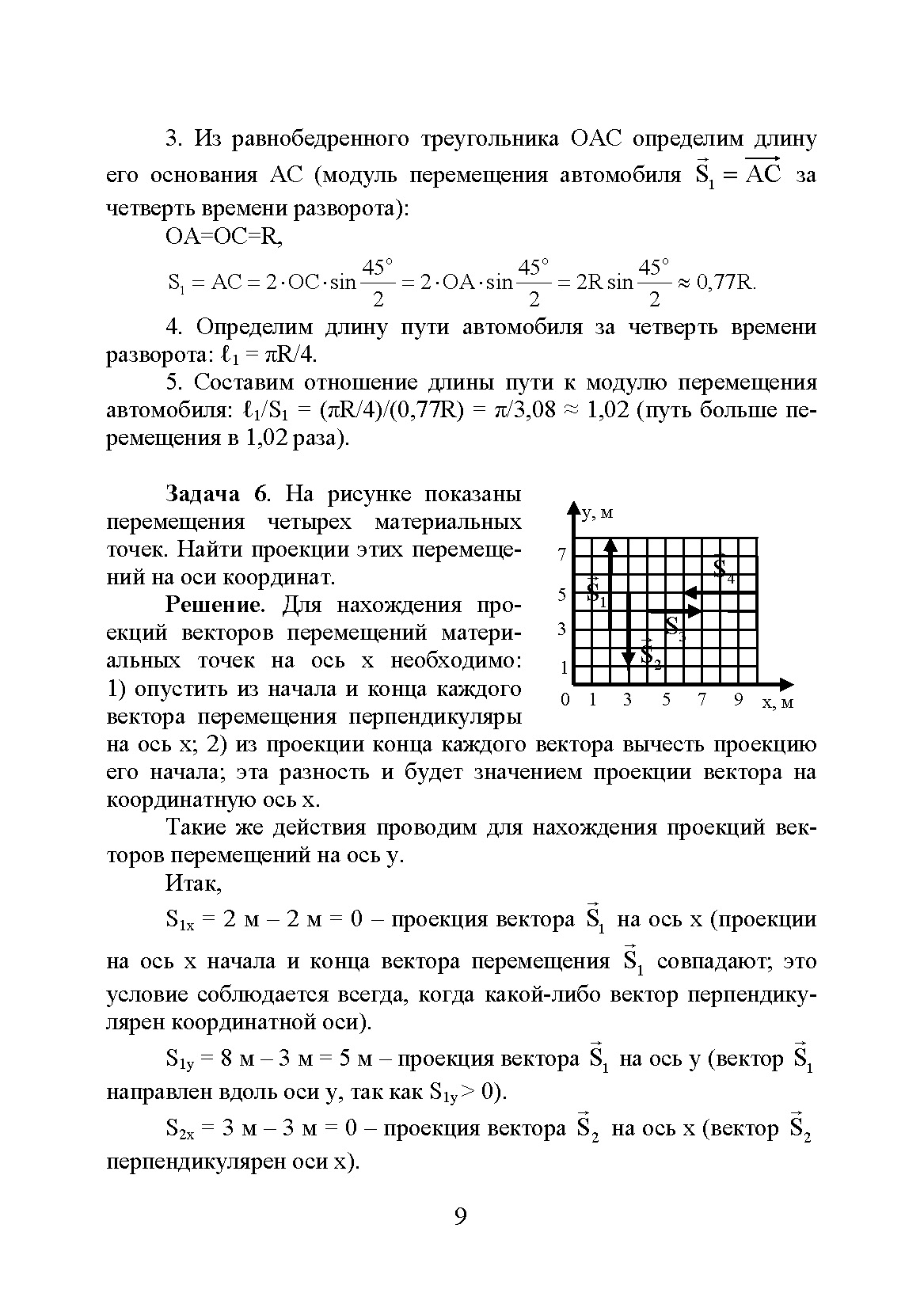 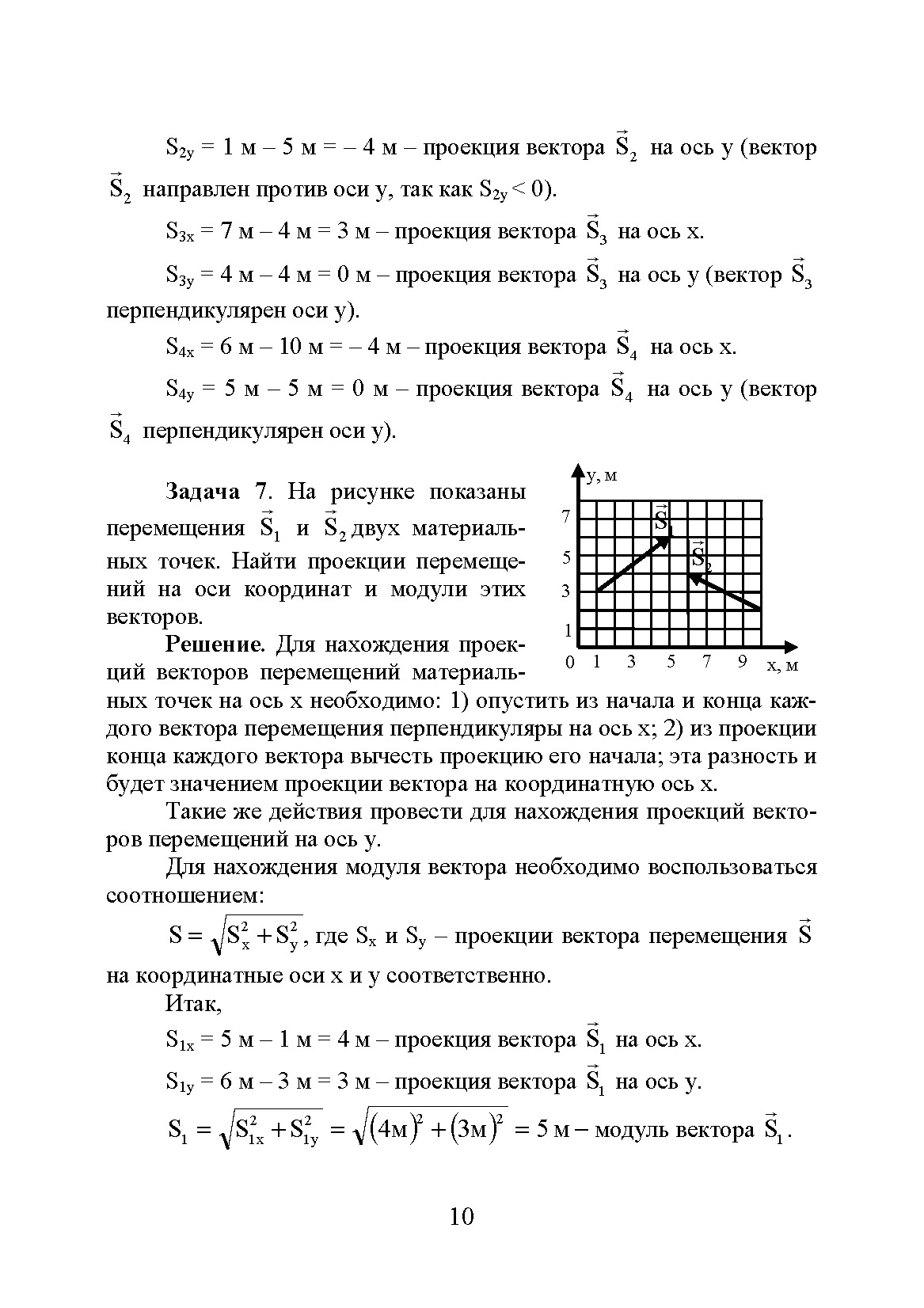 Установите соответствия:

Скорость
Перемещение
Координаты
1.

2.

3.

4.
Графики зависимости кинематических величин от времени
 при равномерном прямолинейном движении
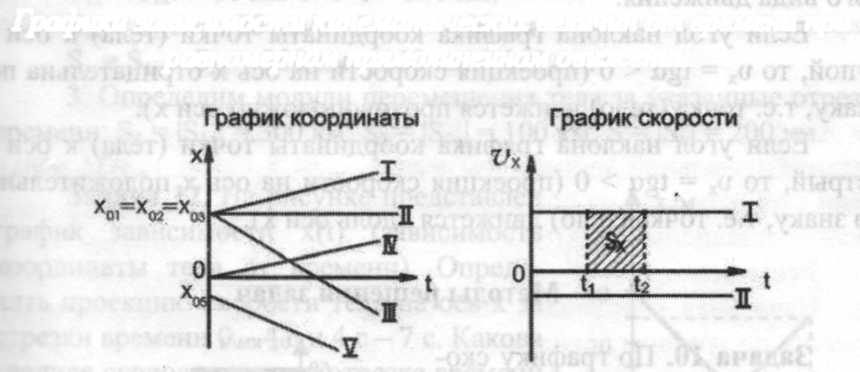 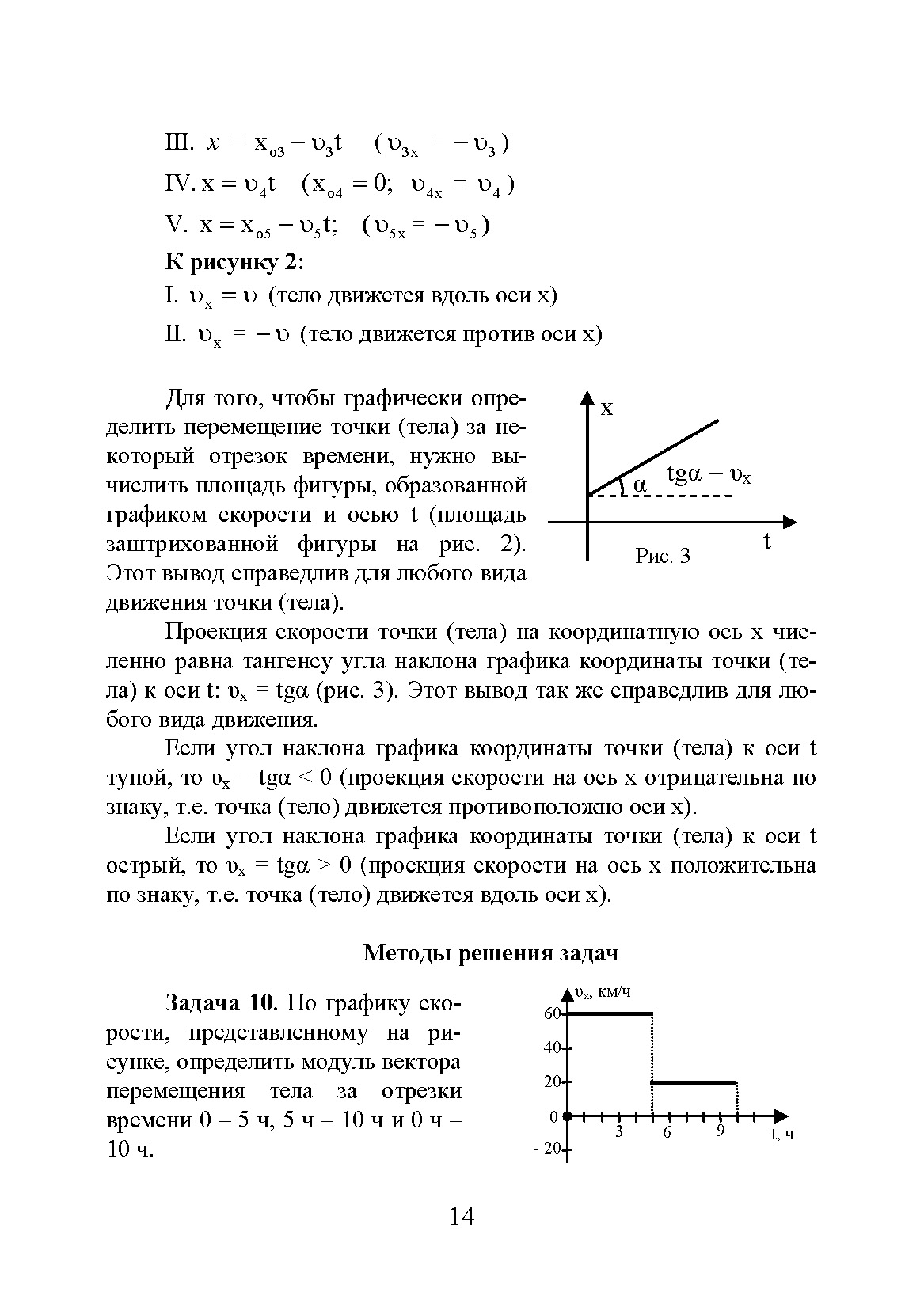 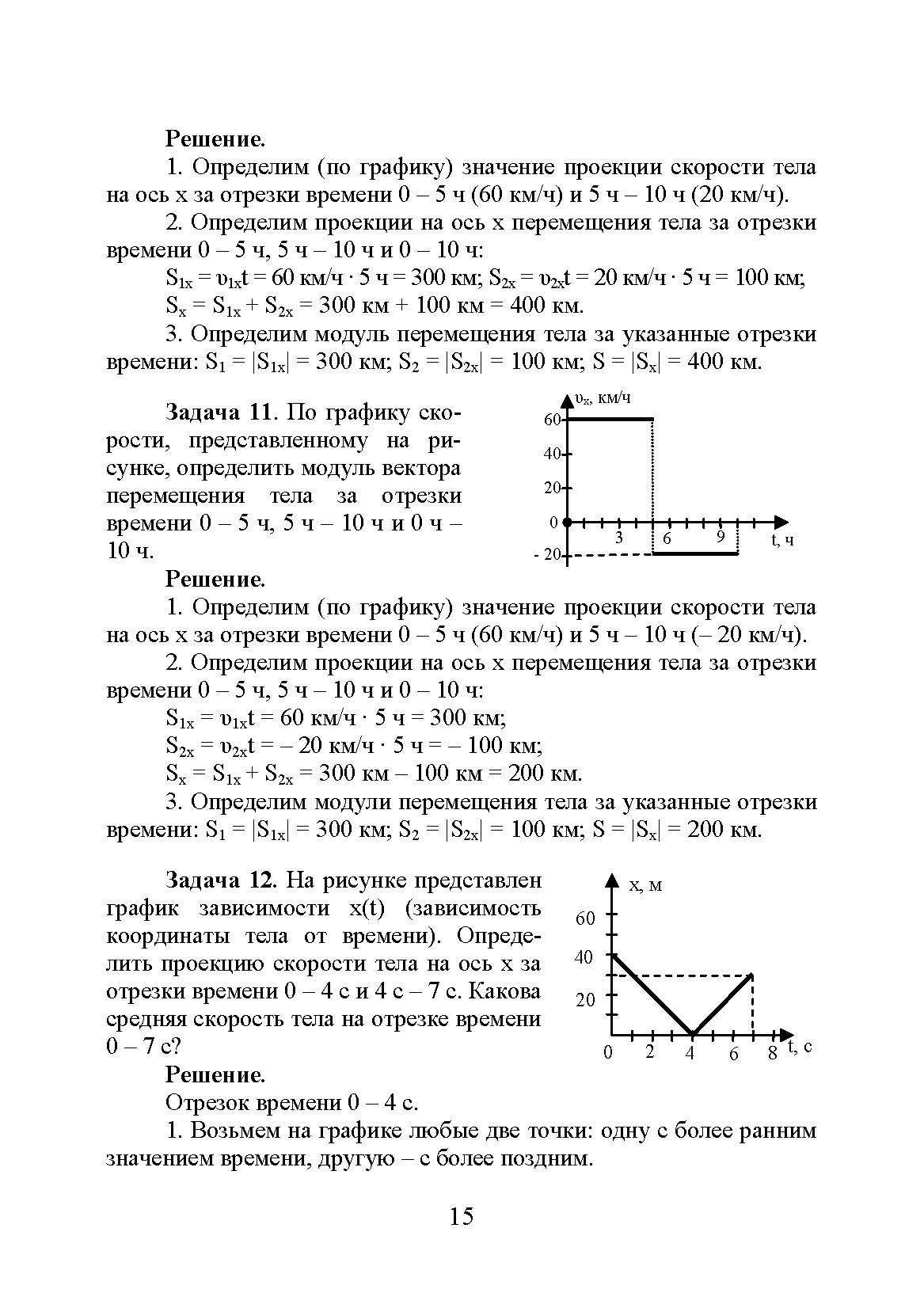 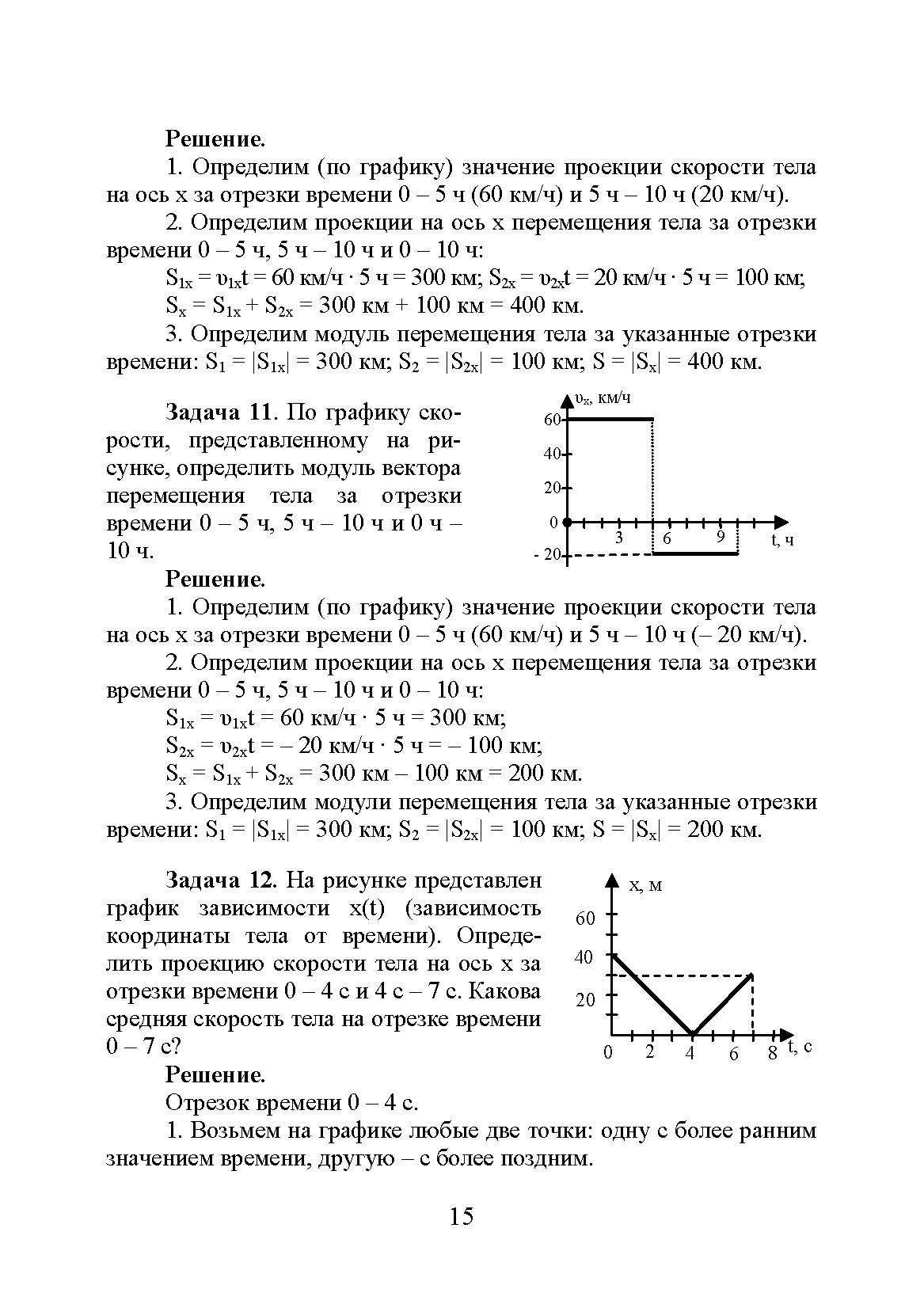 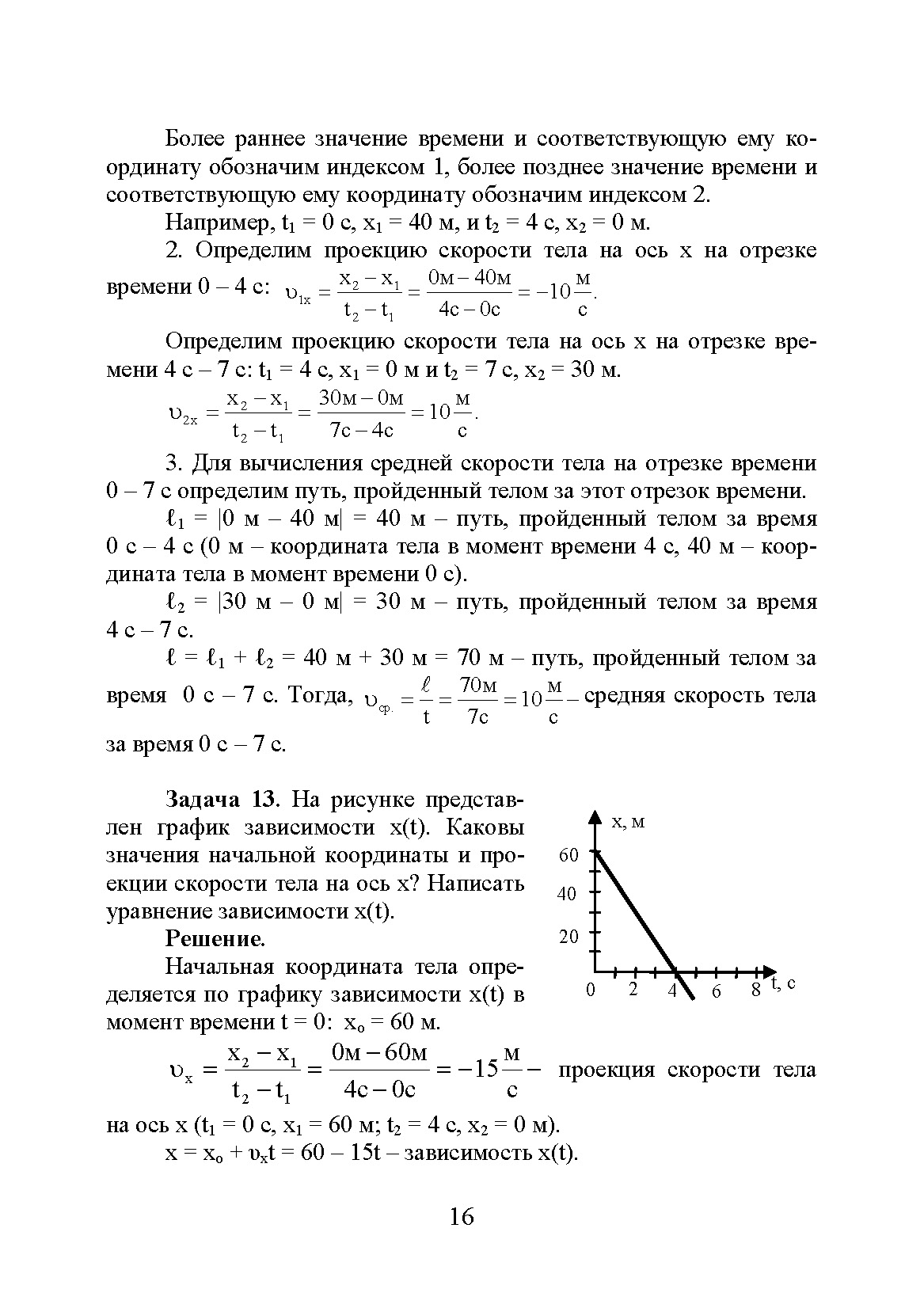 1.

2.

3.

4.
Установите соответствия:

Перемещение
Ускорение
Скорость
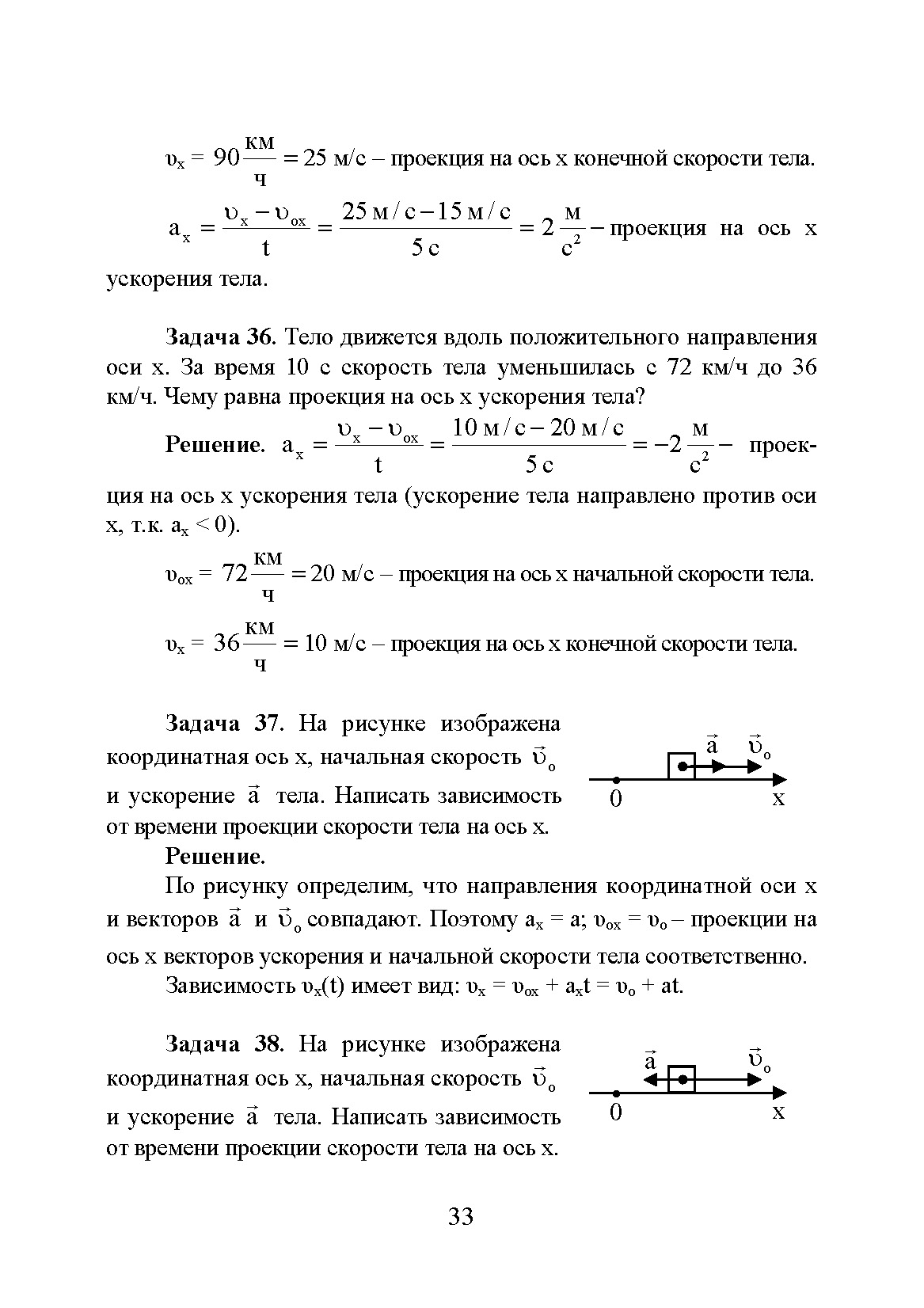 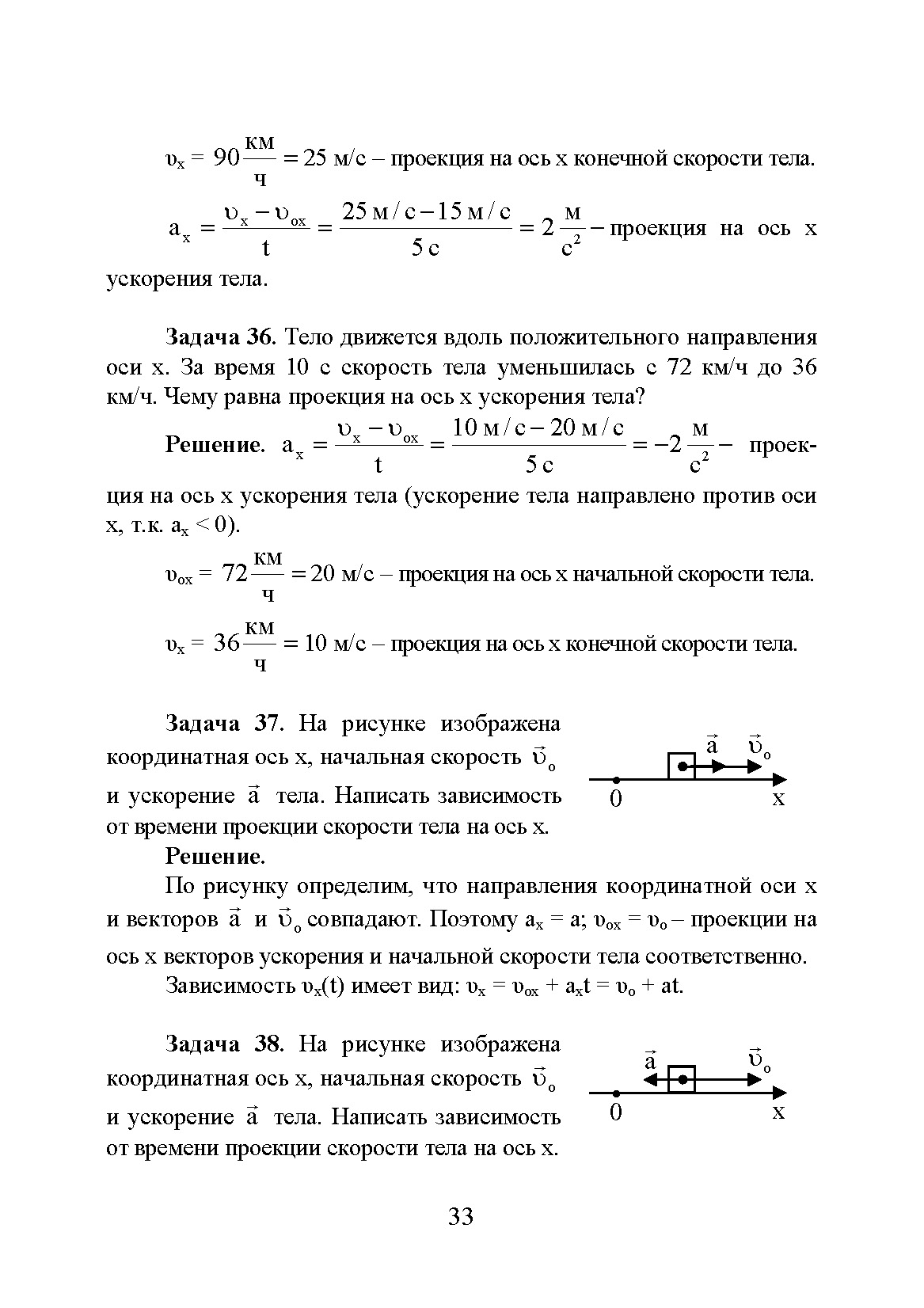 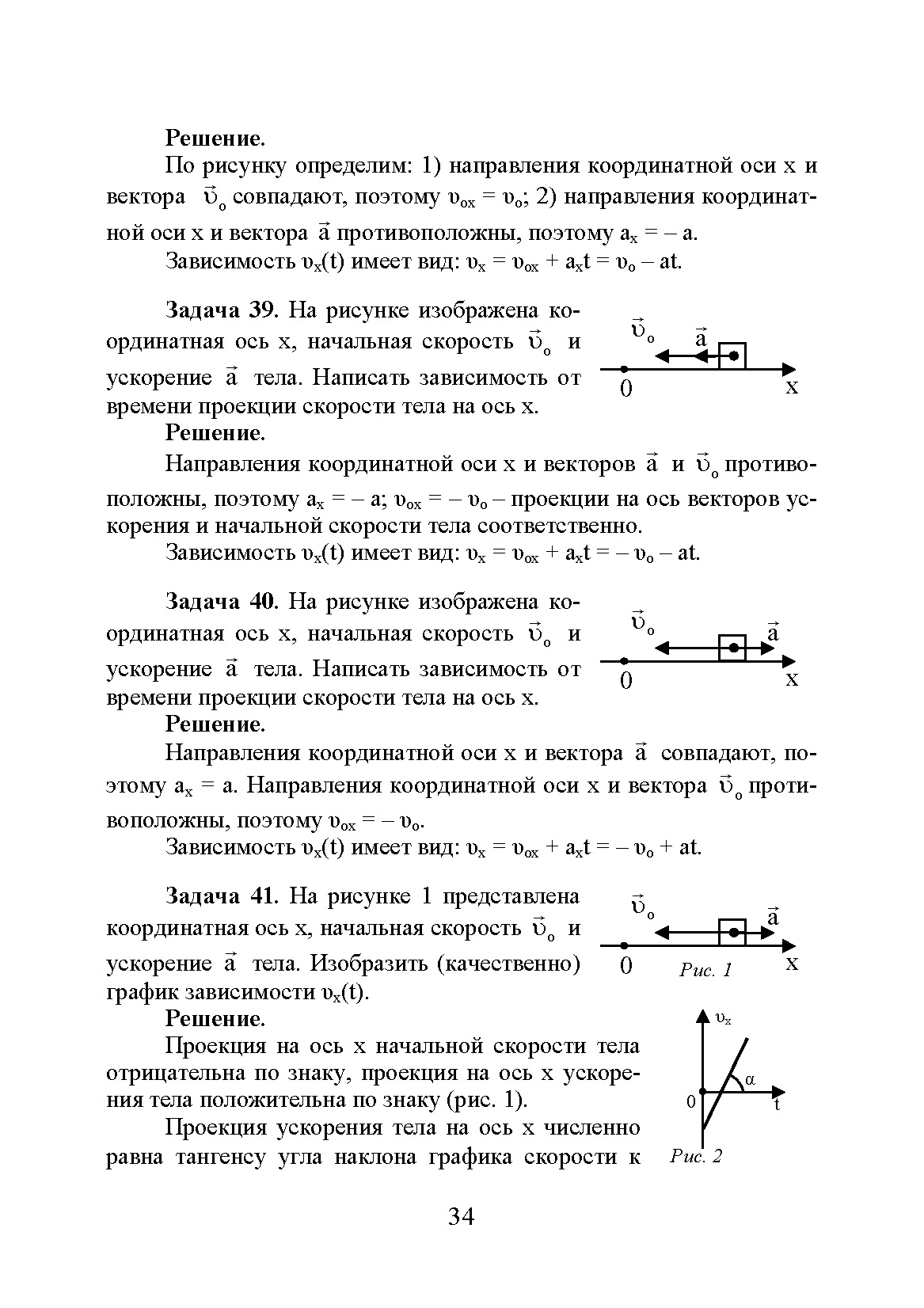 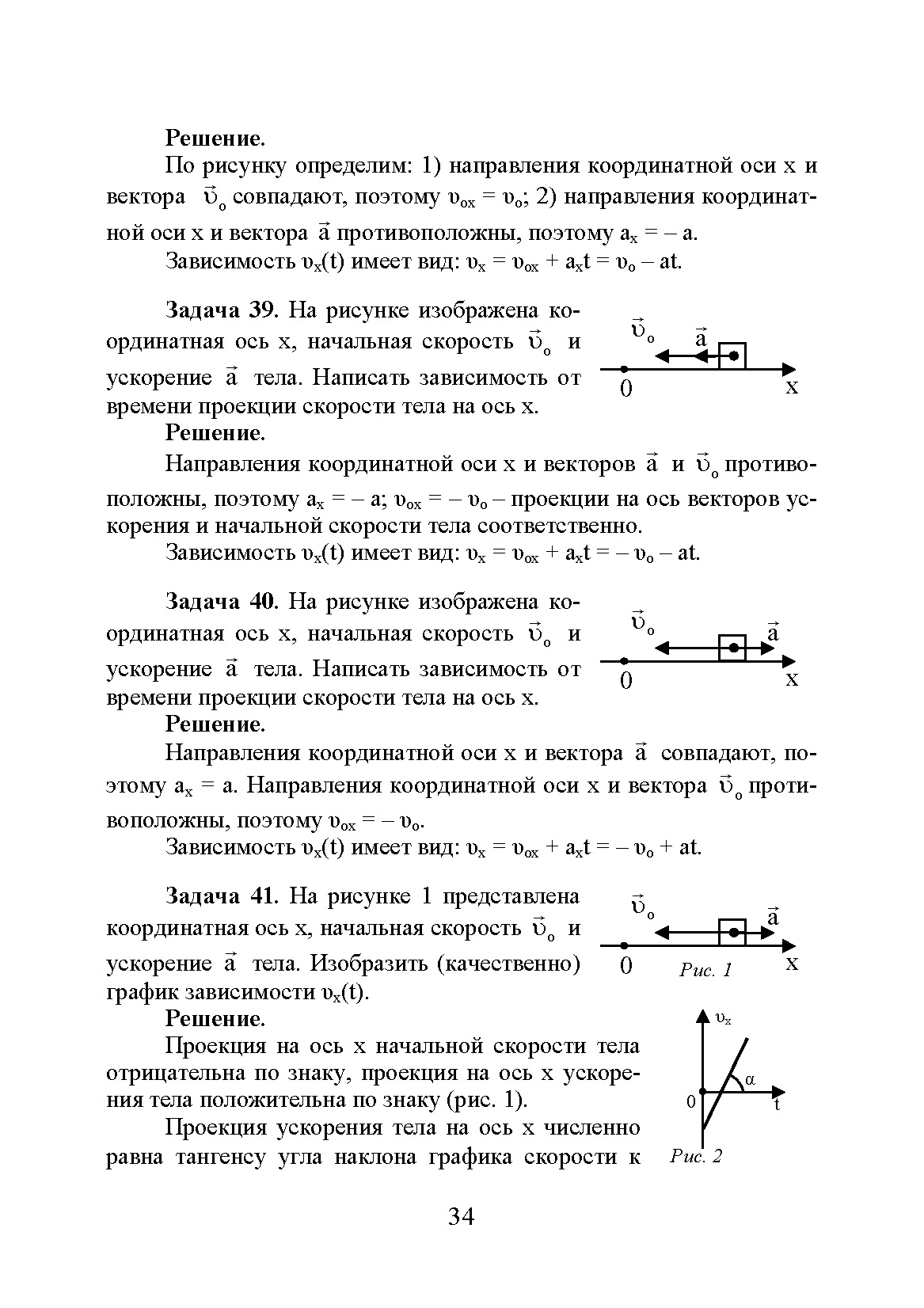 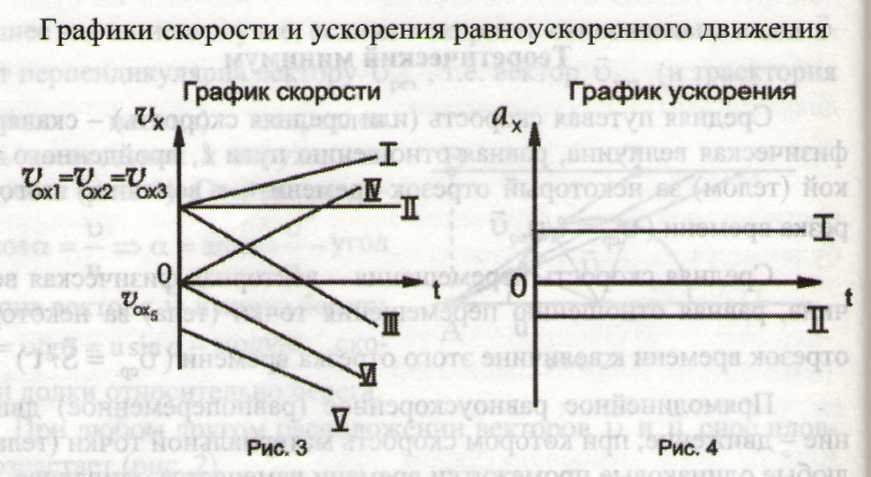 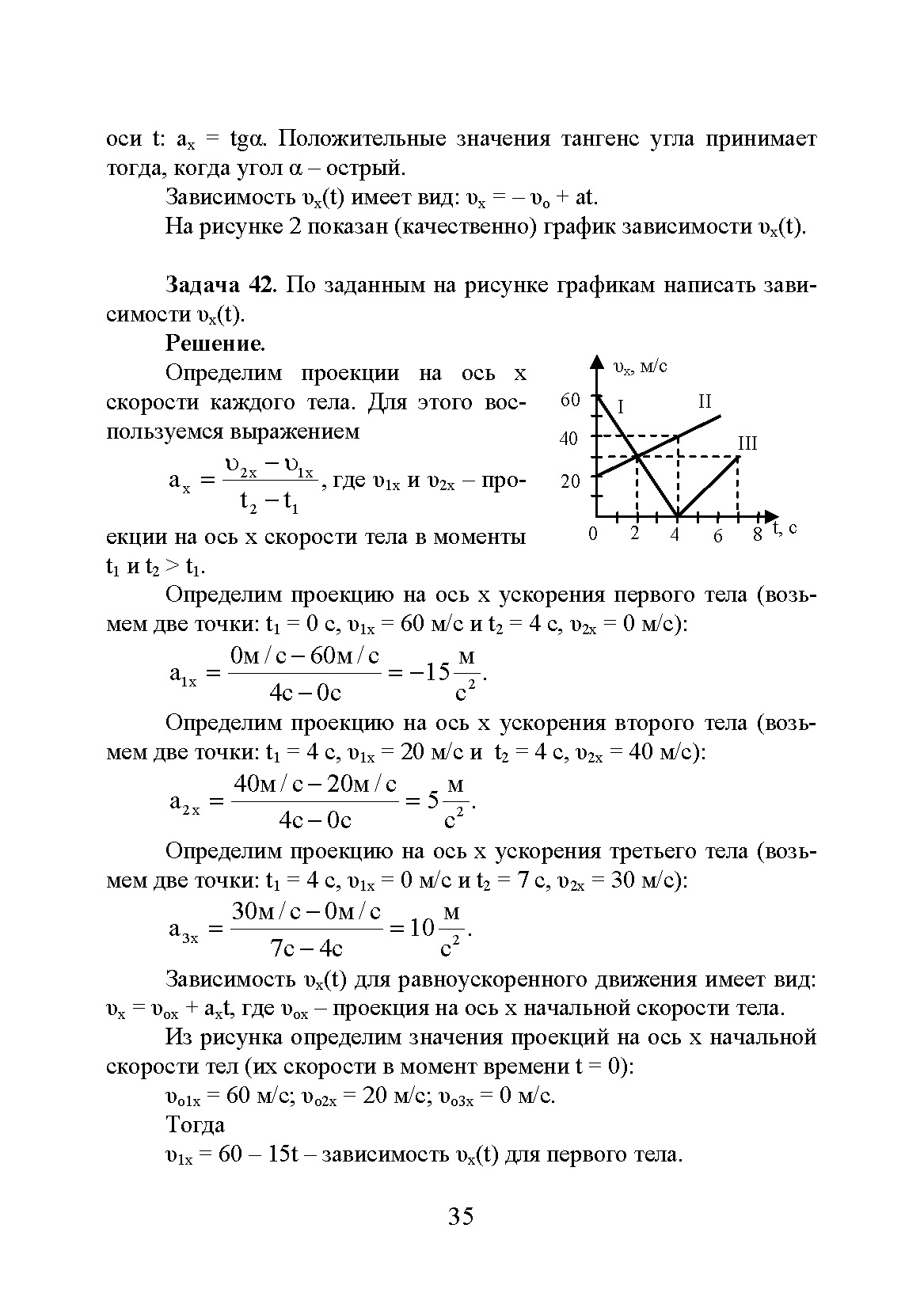 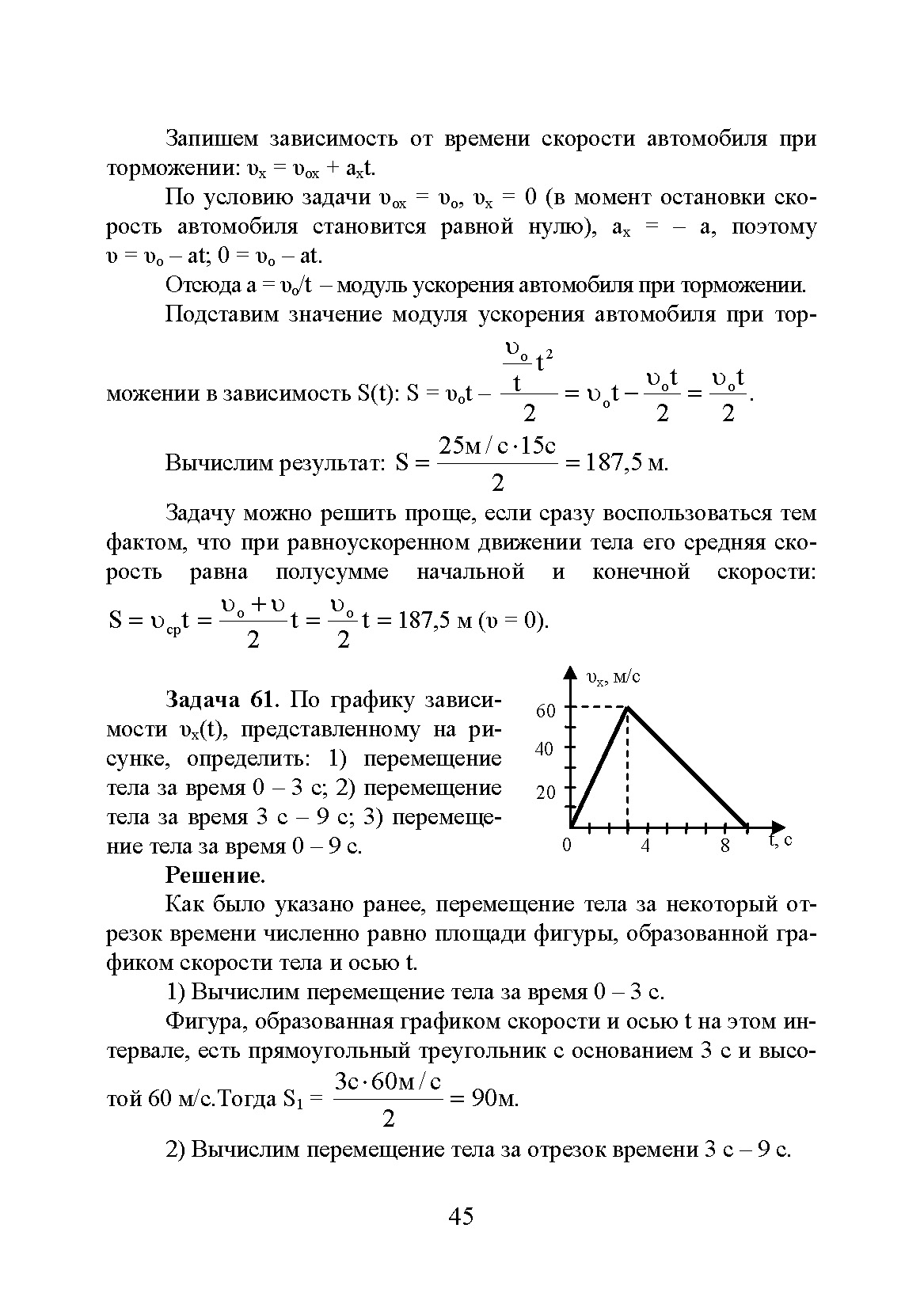 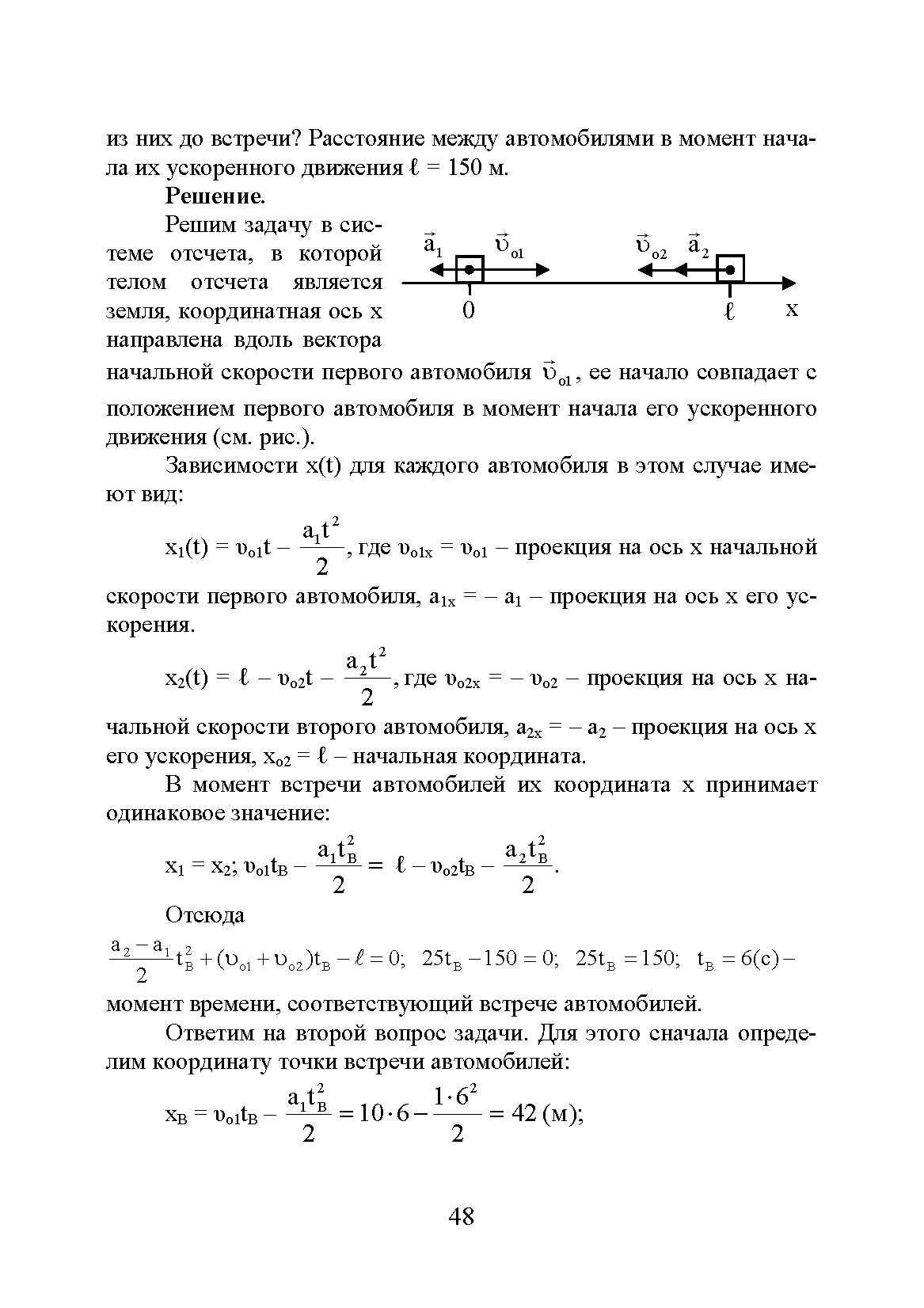